Wyzwania stojące przed pielęgniarkami psychiatrycznymi
Ewa Wilczek-Rużyczka
I KONGRES ZDROWIA PSYCHICZNEGO; Warszawa; 8 maja 2017 r.
Podstawowe zasady praktyki zorientowanej na wyzdrowienie
Zmiana profilu opieki psychiatrycznej. 
Odejście od koncentracji na realizacji procesu terapeutycznego i reagowania na objawy na          rzecz udostępniania zasobów danej społeczności, zwiększających dostęp mieszkańców do życia                     i zasobów społecznych oraz wykorzystywanie dostępnych szans i możliwości.
(Opracowano na podstawie: Stanton, Tooth 2008, s. 23)
I KONGRES ZDROWIA PSYCHICZNEGO; Warszawa; 8 maja 2017 r.
Podstawowe zasady praktyki zorientowanej na wyzdrowienie
Realizatorzy opieki muszą gromadzić informację zwrotną o oferowanych usługach i na jej podstawie wprowadzać korzystne zmiany. 

Konieczna jest współpraca, dzielenie się władzą, obalanie mitów dotyczących wszechwładzy                  i wszechwiedzy pracowników opieki.
(Opracowano na podstawie: Stanton, Tooth 2008, s. 23)
I KONGRES ZDROWIA PSYCHICZNEGO; Warszawa; 8 maja 2017 r.
Podstawowe zasady praktyki zorientowanej na wyzdrowienie
Opieka psychiatryczna musi akceptować fakt, że bycie aktywnym obywatelem i członkiem społeczeństwa jest warunkiem powrotu do zdrowia – a nie odwrotnie (bycie zdrowym psychicznie warunkuje korzystanie z praw obywatelskich).

Pracownicy opieki psychiatrycznej nie muszą mieć dostępu do różnych form pomocy oferowanych pacjentom przez społeczność lokalną.
(Opracowano na podstawie: Stanton, Tooth 2008, s. 23)
I KONGRES ZDROWIA PSYCHICZNEGO; Warszawa; 8 maja 2017 r.
Pielęgniarki psychiatryczne
Pielęgniarki psychiatryczne to ważni członkowie zespołu sprawującego opiekę nad osobami                       z problemami zdrowia psychicznego. Często stanowią one proporcjonalnie największą grupę w takim zespole, współpracując z psychiatrami, psychologami, pracownikami społecznymi i innymi przedstawicielami zawodów medycznych.
I KONGRES ZDROWIA PSYCHICZNEGO; Warszawa; 8 maja 2017 r.
Pielęgniarki psychiatryczne
Ogromną rolę w takiej opiece odgrywają też członkowie rodzin chorych i inne osoby niosące pomoc. Ale należy pamiętać, że członkiem zespołu jest też sama osoba chora – jako, że jest ona ekspertem w zakresie swojego stanu zdrowia psychicznego.
I KONGRES ZDROWIA PSYCHICZNEGO; Warszawa; 8 maja 2017 r.
Pielęgniarki psychiatryczne
Pielęgniarki pracujące z chorymi psychicznie muszą mieć świadomość wpływu stygmatyzacji i starać się zapewnić wszystkim chorym opiekę realizowaną we właściwym czasie i w odpowiedni sposób.
I KONGRES ZDROWIA PSYCHICZNEGO; Warszawa; 8 maja 2017 r.
Pielęgniarki psychiatryczne
Pielęgniarki psychiatryczne stają w swojej pracy przed wieloma wyzwaniami - na przykład:
związanymi ze zdobywaniem środków i narzędzi niezbędnych w opiece,  
radzeniem sobie w trudnych sytuacjach oraz agresją słowną i fizyczną, 
zwalczaniem stygmatyzacji i dyskryminacji społecznej, 
realizowaniem opieki w bardzo trudnych warunkach przy nadmiernym obciążeniu i nie wystarczającej obsadzie pielęgniarskiej.
I KONGRES ZDROWIA PSYCHICZNEGO; Warszawa; 8 maja 2017 r.
Pielęgniarki psychiatryczne
Pielęgniarki psychiatryczne mają do odegrania ważną rolę. Autorzy opracowania Atlas: Nurses in Mental Health WHO (WHO 2007a, s. 51-52) zwracają uwagę na:

a) docenienie pielęgniarek jako podstawowej kategorii pracowników opieki psychiatrycznej; 
b) zapewnienie odpowiedniej liczby wyszkolonych pielęgniarek; 
c) włączenie zagadnień zdrowia psychicznego  do programów kształcenia zawodowego i podyplomowego.
I KONGRES ZDROWIA PSYCHICZNEGO; Warszawa; 8 maja 2017 r.
Planowanie zasobów ludzkich                          w pielęgniarstwie psychiatrycznym
Planowanie dotyczące kapitału społecznego                w pielęgniarstwie psychiatrycznym ma charakter kluczowy. Powinno ono obejmować nie tylko procesy naboru do zawodu, ale także jakość i wkład pracy pielęgniarek w realizowanie opieki nad osobami               z zaburzeniami psychicznymi oraz przyczyny odchodzenia z zawodu.
I KONGRES ZDROWIA PSYCHICZNEGO; Warszawa; 8 maja 2017 r.
Planowanie zasobów ludzkich                          w pielęgniarstwie psychiatrycznym
Cel, jakim jest posiadanie odpowiedniej liczby pracowników, wymaga stworzenia bezpiecznego środowiska pracy z przyjazną atmosferą, a także opracowania skutecznych strategii rekrutacji                      i zapobiegania odchodzeniu pielęgniarek z oddziałów psychiatrycznych (Happell 2008).
I KONGRES ZDROWIA PSYCHICZNEGO; Warszawa; 8 maja 2017 r.
Proces planowania kapitału społecznego
WEJŚCIE:
przygotowanie pielęgniarek psychiatrycznych

planowanie
edukacja
rekrutacja
ZASOBY LUDZKIE:
poprawa stanu zdrowia psychicznego

wyniki pracy pielęgniarek
nadzór (superwizja)
wynagrodzenia
wsparcie systemowe
kształcenie ustawiczne
.
dostępność
kompetencja
reaktywność
jakość
WYJŚCIE:
postępowanie w przypadkach wypalenia zawodowego

migracja
wybór kariery
zdrowie i bezpieczeństwo
odejścia na emeryturę
na podstawie: WHO 2006
I KONGRES ZDROWIA PSYCHICZNEGO; Warszawa; 8 maja 2017 r.
Planowanie zasobów ludzkich                          w pielęgniarstwie psychiatrycznym
Przygotowanie pielęgniarek do pracy w opiece psychiatrycznej wymaga:
wsparcia ze strony odpowiednich podmiotów związanych z tym zawodem, 
zapewnienia dostępu i możliwości ukończenia kursu kwalifikacyjnego oraz specjalizacyjnego w dziedzinie pielęgniarstwa psychiatrycznego,
planowej rekrutacji, zwłaszcza w sytuacji braków kadrowych w pielęgniarstwie.
I KONGRES ZDROWIA PSYCHICZNEGO; Warszawa; 8 maja 2017 r.
Planowanie zasobów ludzkich                          w pielęgniarstwie psychiatrycznym
Niezmiernie ważne jest również wspieranie osób już pracujących w zawodzie poprzez zapewnienie:
dostępu do konsultacji i opieki merytorycznej, aby umiały właściwie wykorzystywać zdobytą wiedzę i umiejętności          w praktyce,
wspierania dalszego rozwoju zawodowego, kształcenia ustawicznego i doskonalenia umiejętności – zwłaszcza                 w kontekście pojawiających się wyników badań i zmian           w praktyce zawodowej,
adekwatnego wynagrodzenia, zgodnie z zasadą równoważenia wysiłku włożonego w pracę i jej nagradzania.
I KONGRES ZDROWIA PSYCHICZNEGO; Warszawa; 8 maja 2017 r.
Planowanie zasobów ludzkich                          w pielęgniarstwie psychiatrycznym
Do kluczowych elementów procesu planowania należy zrozumienie problemu wypalenia                     w pielęgniarstwie psychiatrycznym. Badania pokazują, że pielęgniarki psychiatryczne:
 są wypalone w zakresie wyczerpania emocjonalnego                      i depersonalizacji, a jest to związane ze stresem zawodowym oraz brakiem równoważenia  wysiłku włożonego w pracę i jej nagradzania (Wilczek- Rużyczka 2015).
to osoby, u których depersonalizacja jest związana z brakiem możliwości samodzielnego podejmowania decyzji oraz ograniczonymi perspektywami awansu (Wilczek-Rużyczka 2017).
I KONGRES ZDROWIA PSYCHICZNEGO; Warszawa; 8 maja 2017 r.
Planowanie zasobów ludzkich                          w pielęgniarstwie psychiatrycznym
Jednym z czynników przyczyniających się do wypalenia zawodowego w tej grupie jest problem zapewnienia bezpieczeństwa i higieny pracy, zwłaszcza zaś ryzyko narażenia na agresję ze strony pacjentów, ze względu na specyfikę pracy oraz zaburzenia psychiczne osób będących pod ich opieką (Happell 2008, ICN 2000).
I KONGRES ZDROWIA PSYCHICZNEGO; Warszawa; 8 maja 2017 r.
Najważniejsze problemy związane                       z zarządzaniem zasobami ludzkimi
Opieka multidyscyplinarna
Zespoły są obecnie uważane za najlepszy sposób realizacji opieki, wpływający na poprawę stanu zdrowia pacjentów, optymalne wykorzystanie zasobów i obniżenie kosztów (Griffiths, Crookes 2006). Zadania pielęgniarek w takiej „drużynie” dotyczą pracy samodzielnej i zespołowej, wykonywania funkcji samodzielnych, współzależnych               i zależnych od zadań i funkcji pozostałych członków (Griffiths, Crookes 2006).
I KONGRES ZDROWIA PSYCHICZNEGO; Warszawa; 8 maja 2017 r.
Czynniki wpływające na skuteczność zespołów multidyscyplinarnych
Doświadczenie i umiejętności członków.
	Ustalanie wspólnych celów.
	Procedury komunikacji.
	Jasny podział ról.
	Silne przywództwo.
	Umiejętne zarządzanie konfliktami.
Źródło: opracowanie własne na podstawie: Griffiths, Crookes 2006.
I KONGRES ZDROWIA PSYCHICZNEGO; Warszawa; 8 maja 2017 r.
Zdrowie psychiczne pielęgniarek                     w sytuacjach bezpośredniego zagrożenia
Pielęgniarki w sytuacji zagrożenia często muszą udzielać pomocy psychologicznej osobom                         i społecznościom, ale też same mogą odczuwać jej skutki. 
Nie chodzi tu tylko o problemy związane bezpośrednio z jego wystąpieniem, ale także ryzyko kontaktu z osobami cierpiącymi oraz zniszczenie systemu opieki zdrowotnej.
I KONGRES ZDROWIA PSYCHICZNEGO; Warszawa; 8 maja 2017 r.
Przykład z Województwa Małopolskiego
Fragment opinii dotyczącej oceny  zasobów                       i potrzeb kadrowych w dziedzinie pielęgniarstwa psychiatrycznego na podstawie badań ankietowych obejmujących  13 podmiotów leczniczych  działających na terenie Województwa Małopolskiego (Murzyn 2016).
I KONGRES ZDROWIA PSYCHICZNEGO; Warszawa; 8 maja 2017 r.
Staż pracy 624 pielęgniarek w badanych podmiotach woj. małopolskiego
I KONGRES ZDROWIA PSYCHICZNEGO; Warszawa; 8 maja 2017 r.
Zgłaszane problemy przez ankietowanych związane ze świadczeniem opieki
starzenie się kadr, 
	absencja chorobowa, 
	wypalenie zawodowe,
	brak personelu,
	brak możliwości dodatkowej gratyfikacji personelu pielęgniarskiego,
I KONGRES ZDROWIA PSYCHICZNEGO; Warszawa; 8 maja 2017 r.
Zgłaszane problemy przez ankietowanych związane ze świadczeniem opieki
brak jednolitej dokumentacji,
	rozbudowane, obszerne dokumentowanie - pochłaniające czas,
I KONGRES ZDROWIA PSYCHICZNEGO; Warszawa; 8 maja 2017 r.
Zgłaszane problemy przez ankietowanych związane ze świadczeniem opieki
ustalania minimalnej normy, wliczanie pielęgniarek oddziałowych oraz koordynujących,        a także ich zastępców przy jej ustalaniu, 
	mała wymiana doświadczeń i integracji wśród pielęgniarek psychiatrycznych w Małopolsce.
I KONGRES ZDROWIA PSYCHICZNEGO; Warszawa; 8 maja 2017 r.
Podsumowanie
Tworzenie polityki zdrowia psychicznego to ważne narzędzie reagowania na światowe wskaźniki zachorowalności na choroby psychiczne. Pielęgniarki mają do odegrania ważną rolę, pilnując, aby powstający dokument odpowiadał na potrzeby zdrowotne pacjentów i środowiska lokalnego.
I KONGRES ZDROWIA PSYCHICZNEGO; Warszawa; 8 maja 2017 r.
Podsumowanie
Tradycyjny model ograniczał leczenie chorych do szpitali psychiatrycznych, obecnie jednak rośnie zainteresowanie tworzeniem programów środowiskowej opieki psychiatrycznej. Stwarza to pielęgniarkom i pozostałym pracownikom opieki psychiatrycznej nowe możliwości.
I KONGRES ZDROWIA PSYCHICZNEGO; Warszawa; 8 maja 2017 r.
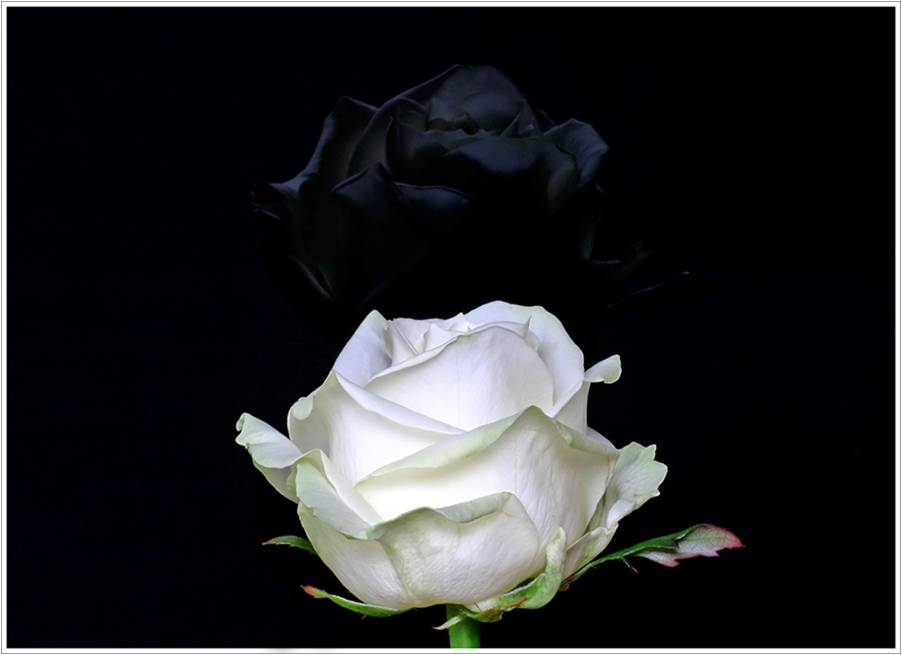 Dziękuję



Ewa Wilczek-Rużyczka
                                                                                                                                                                                                    
					                                             	                                                                                                        ewaroz0@poczta.onet.pl
I KONGRES ZDROWIA PSYCHICZNEGO; Warszawa; 8 maja 2017 r.